Английская революция: Парламент против Короля
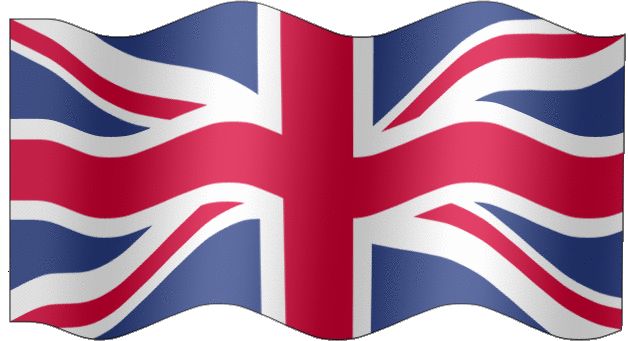 Кто такие пуритане?
Поговорки пуритан:
«Скажи мне, на что ты тратишь деньги, и я скажу, что ты за человек»
«Жить бедным, чтобы умереть богатым»
Гражданская война – это …
Карл I         Оливер Кромвель
«Кавалеры» и «Круглоголовые»
Джентри- новые дворяне , которые по богатству могли соперничать с лордами
Причины:
Конфликт короля Карла 1 и парламента, потому что король хочет единолично править + : 
Защищает англиканскую церковь и преследует пуритан;
Поддерживает старую цеховую систему и продажу отдельным лицам исключительного права на изготовление и торговлю товарами;
Ищет поддержки у Франции и Испании 
Казнокрадство и взяточничество!
Кромвель подрубает королевский дуб
Домашнее задание: записи в тетради
«Революция начинается с одного человека»